Pomoc pri organizácii – učiteľ: Mgr. Erika Lišaníková
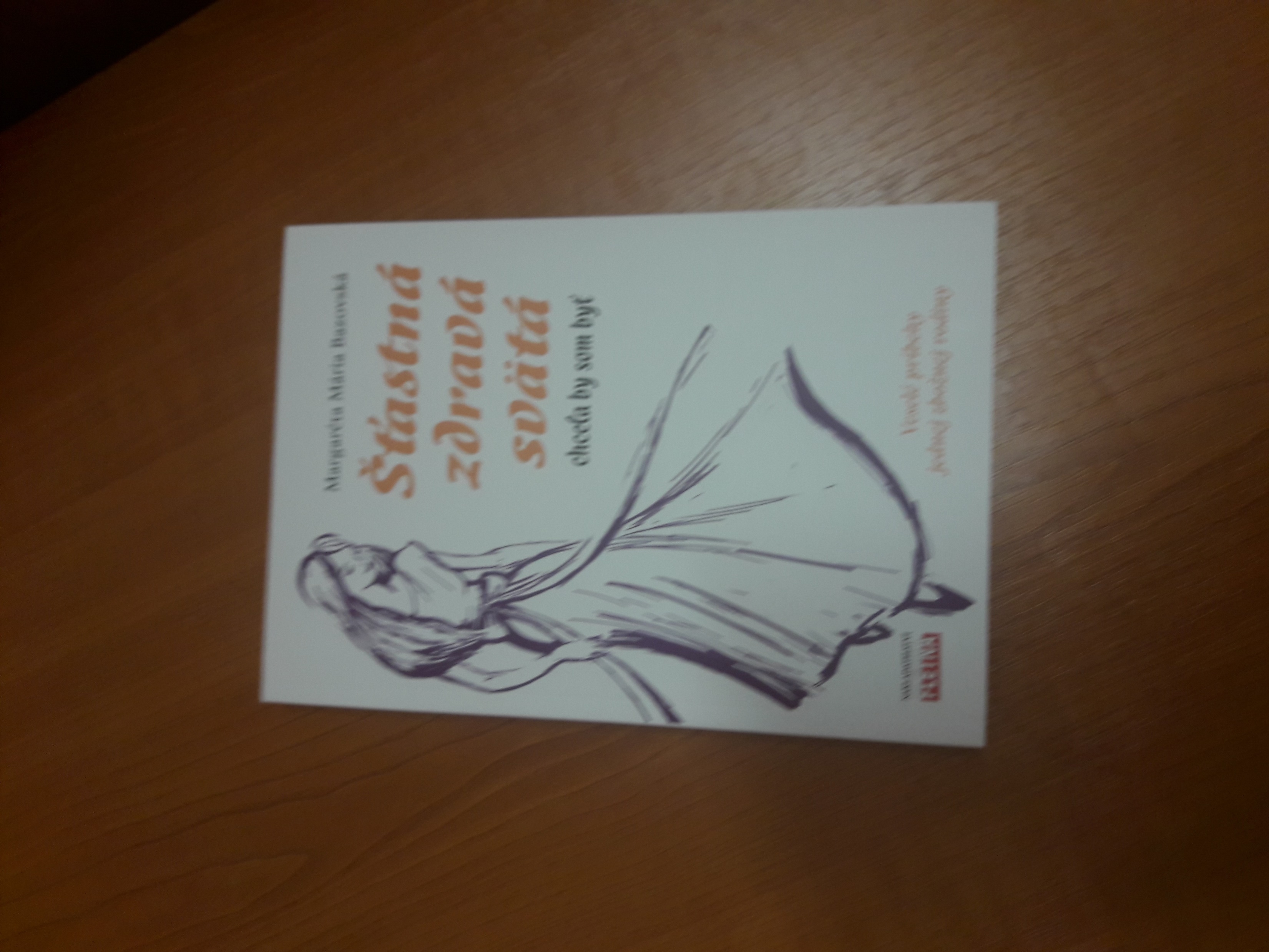 Ceny pre zapojených žiakov I.
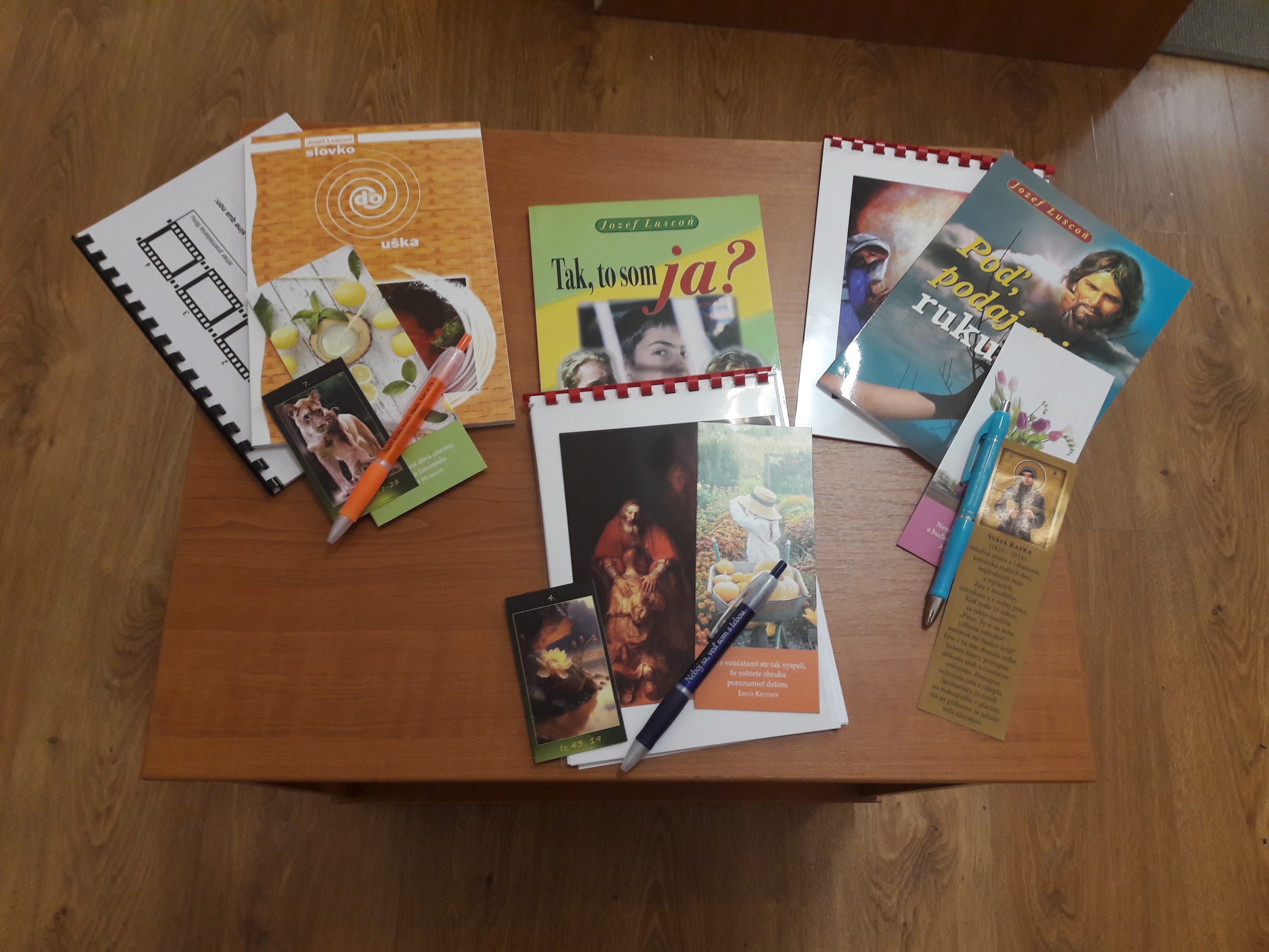 Ceny pre zapojených žiakov II.
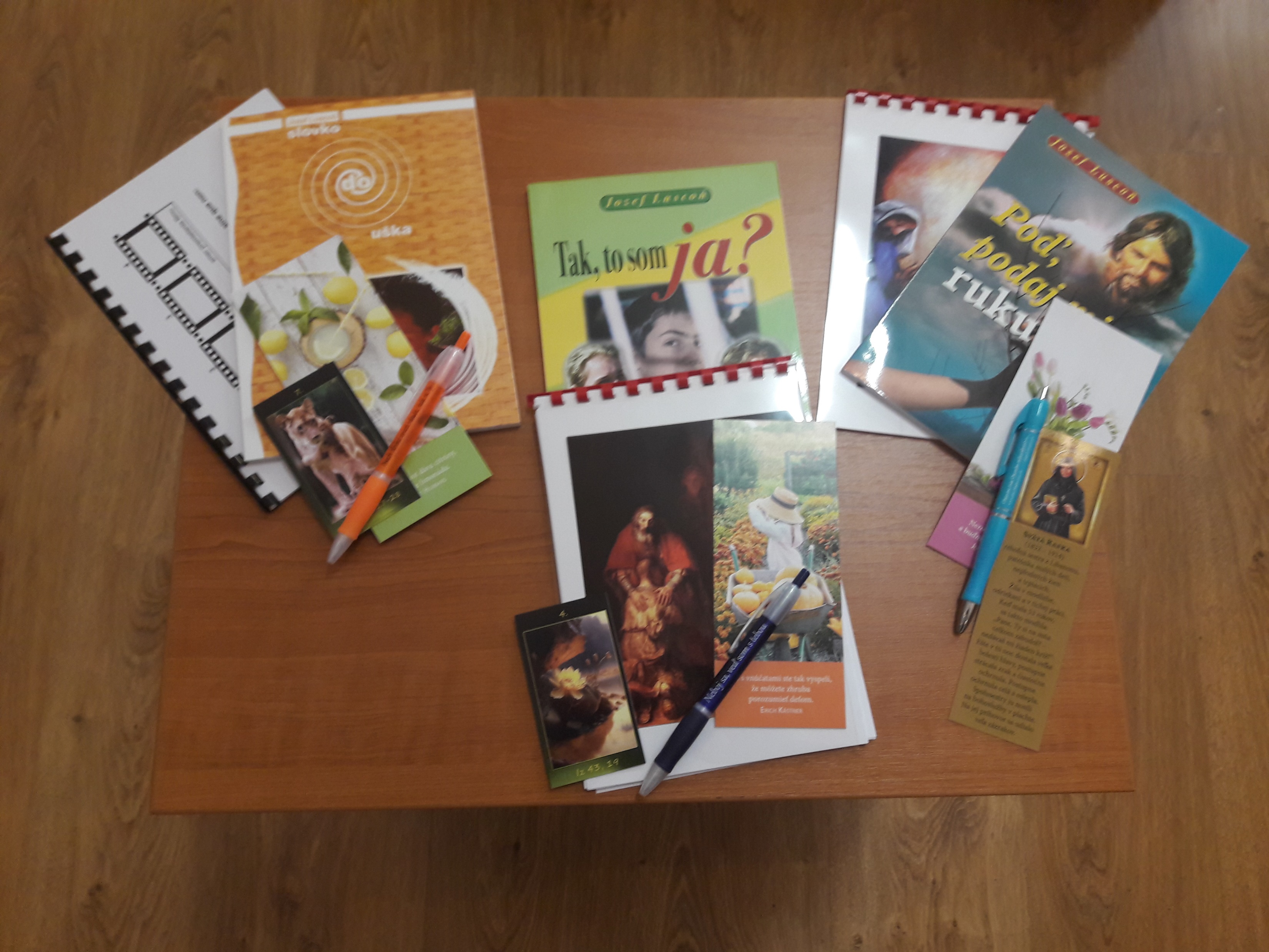 Ceny pre zapojených učiteľov
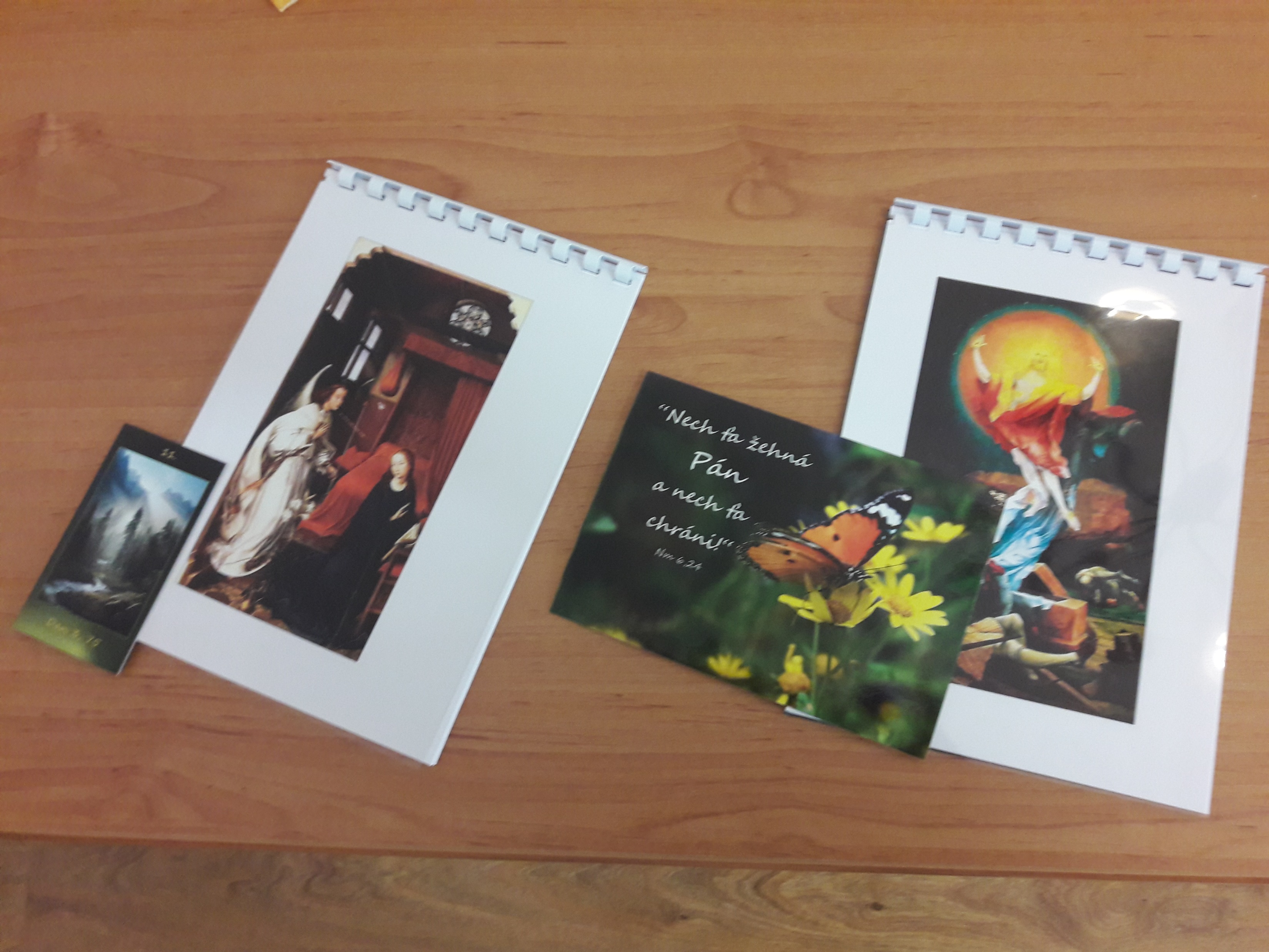 Ceny za 1., 2. a 3.miesto v I. kategórii
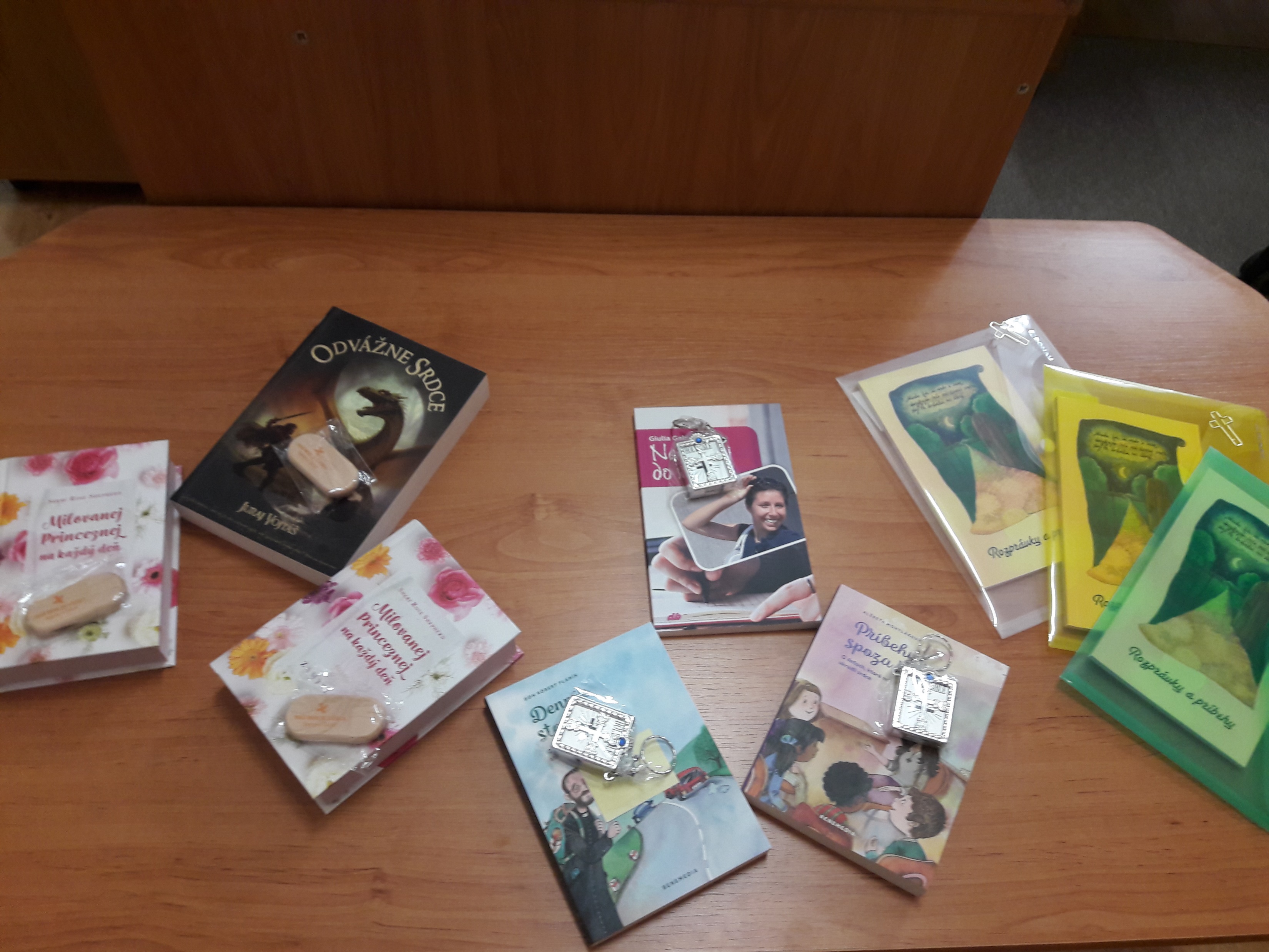 Ceny za 1.miesto v I. kategórii
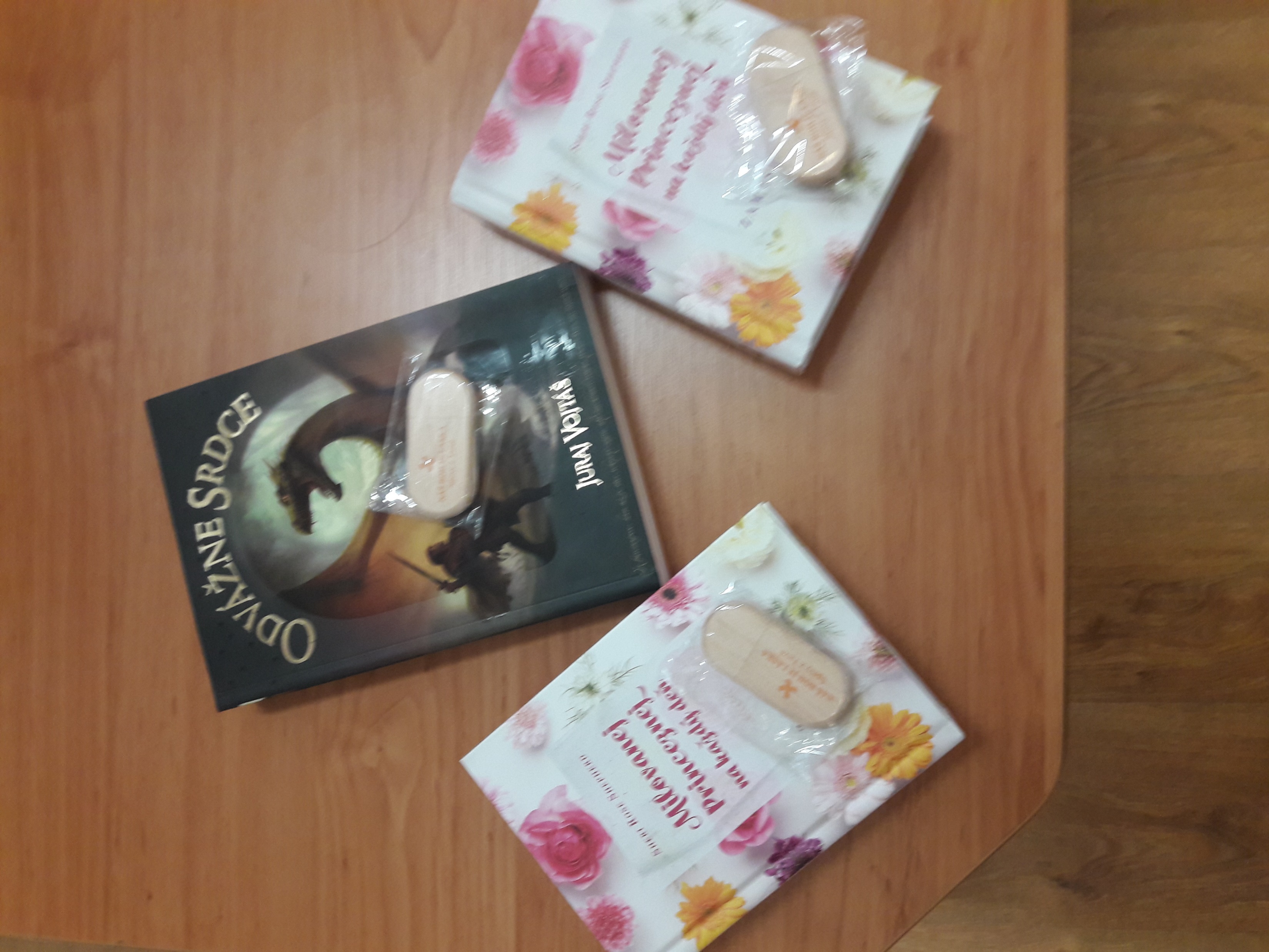 Ceny za 2.miesto v I. kategórii
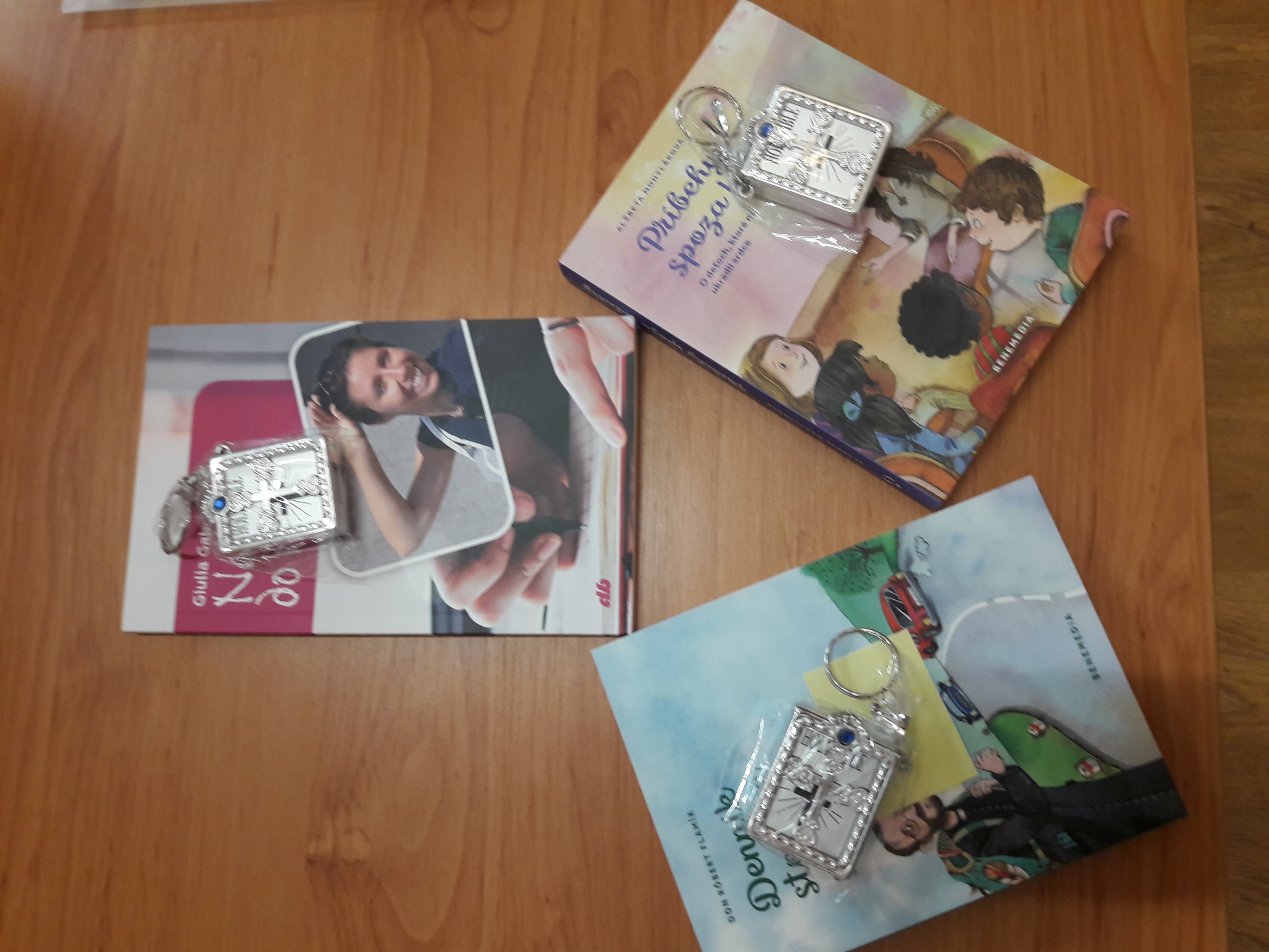 Ceny za 3.miesto v I. kategórii
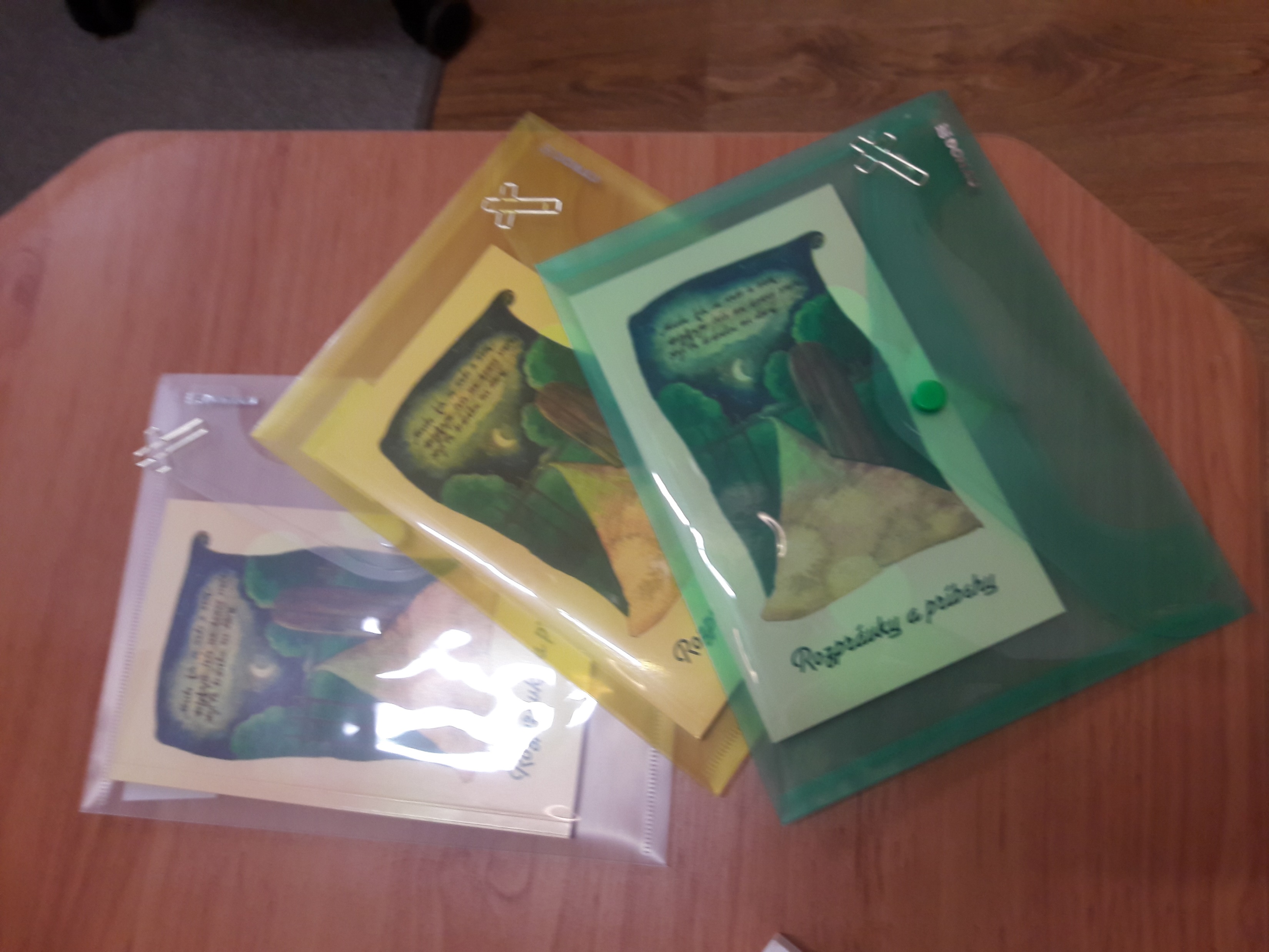 Ceny za 1.miesto v II. kategórii
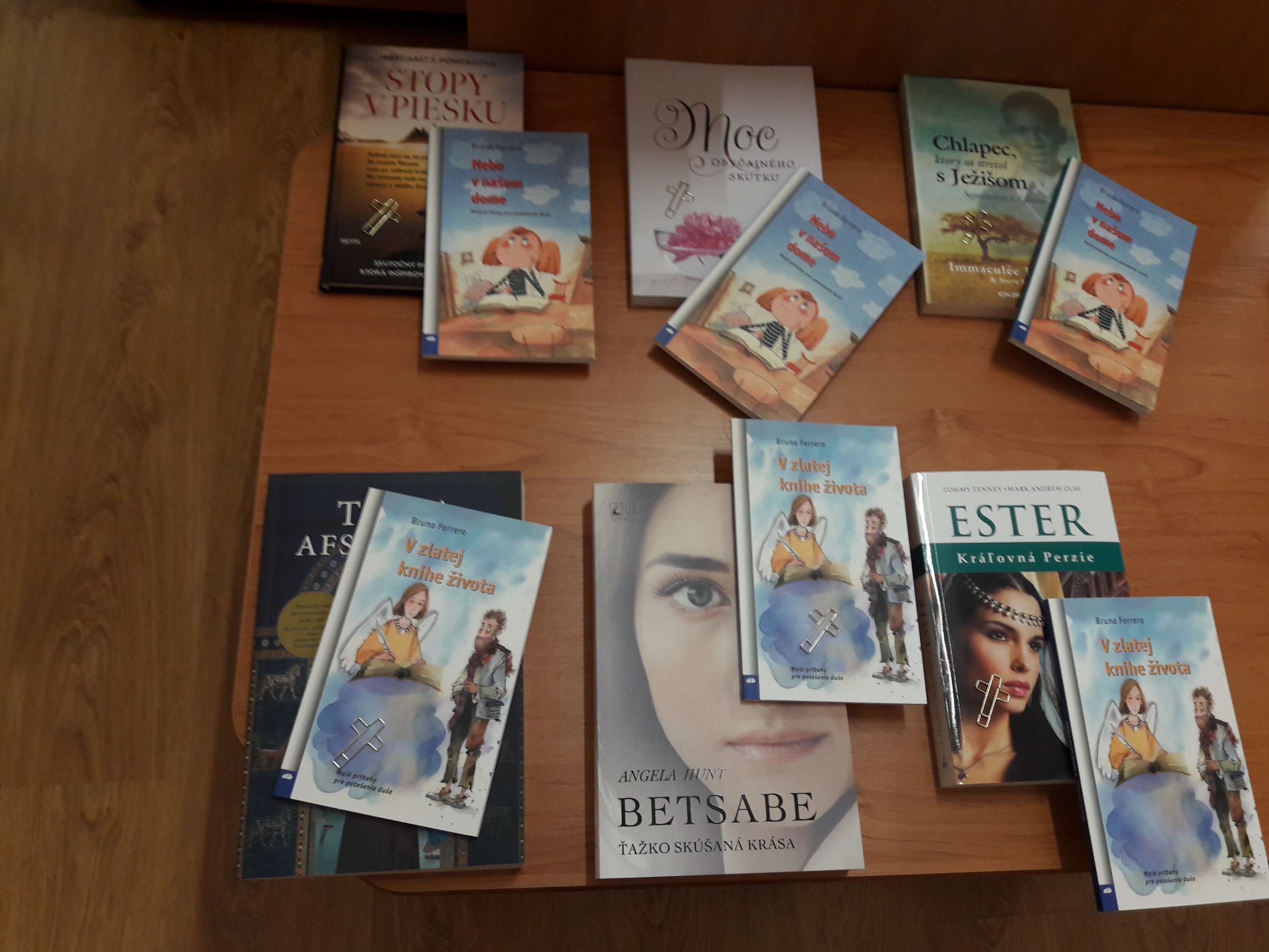 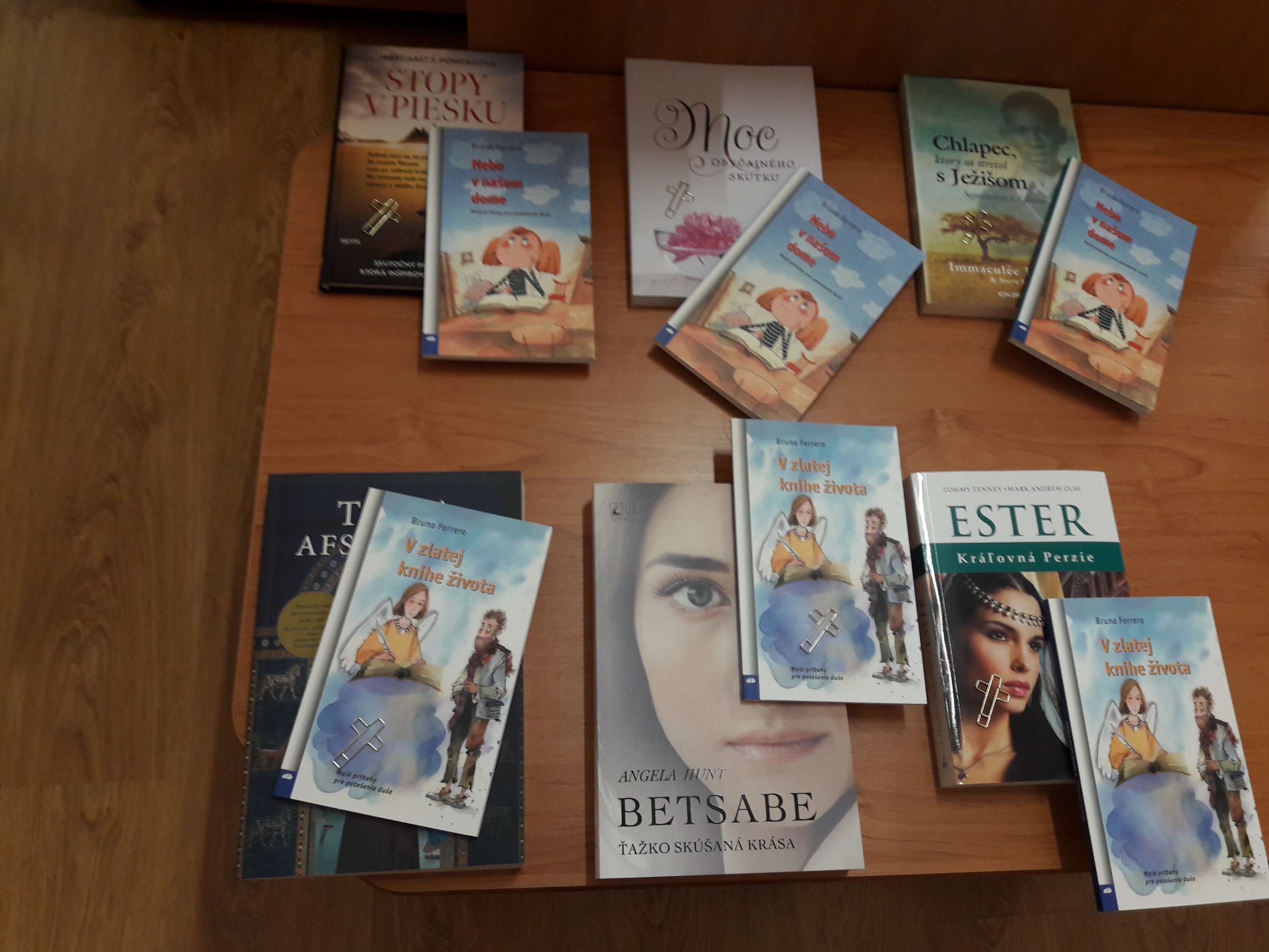 Ceny za 2.miesto v II. kategórii
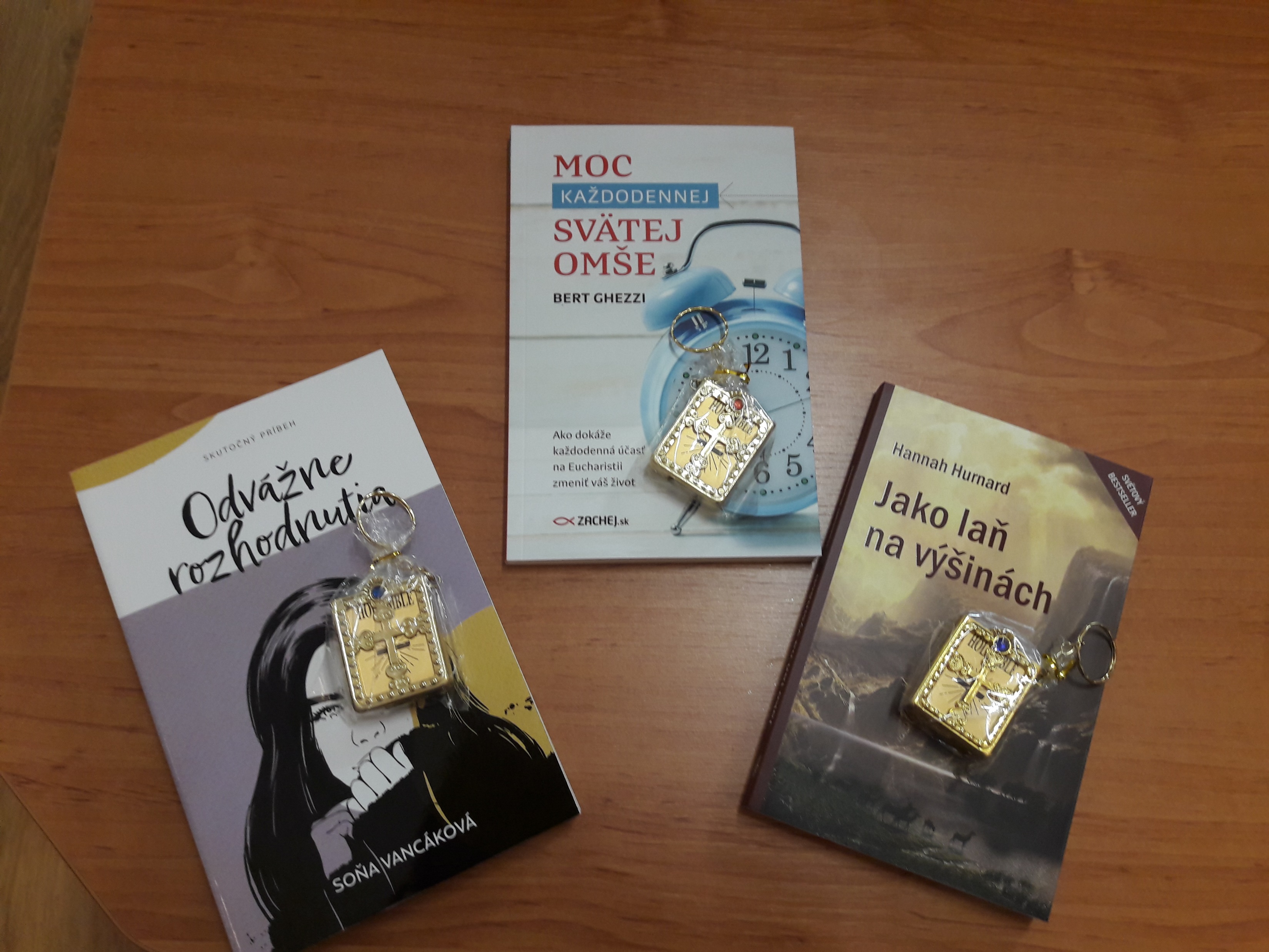 Ceny za 3.miesto v II. kategórii
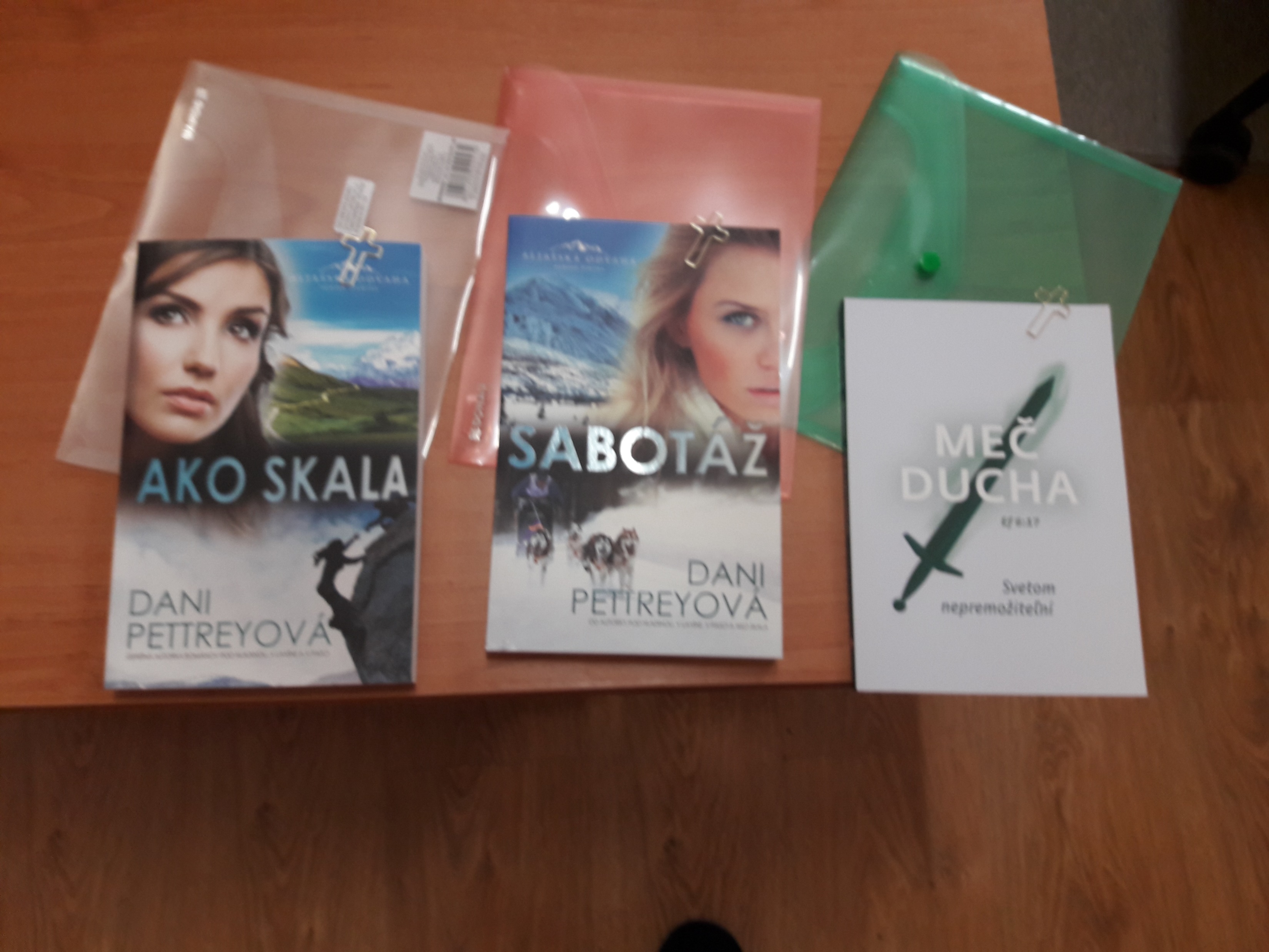 Cena za 1.miesto v I. kategorii učiteľ
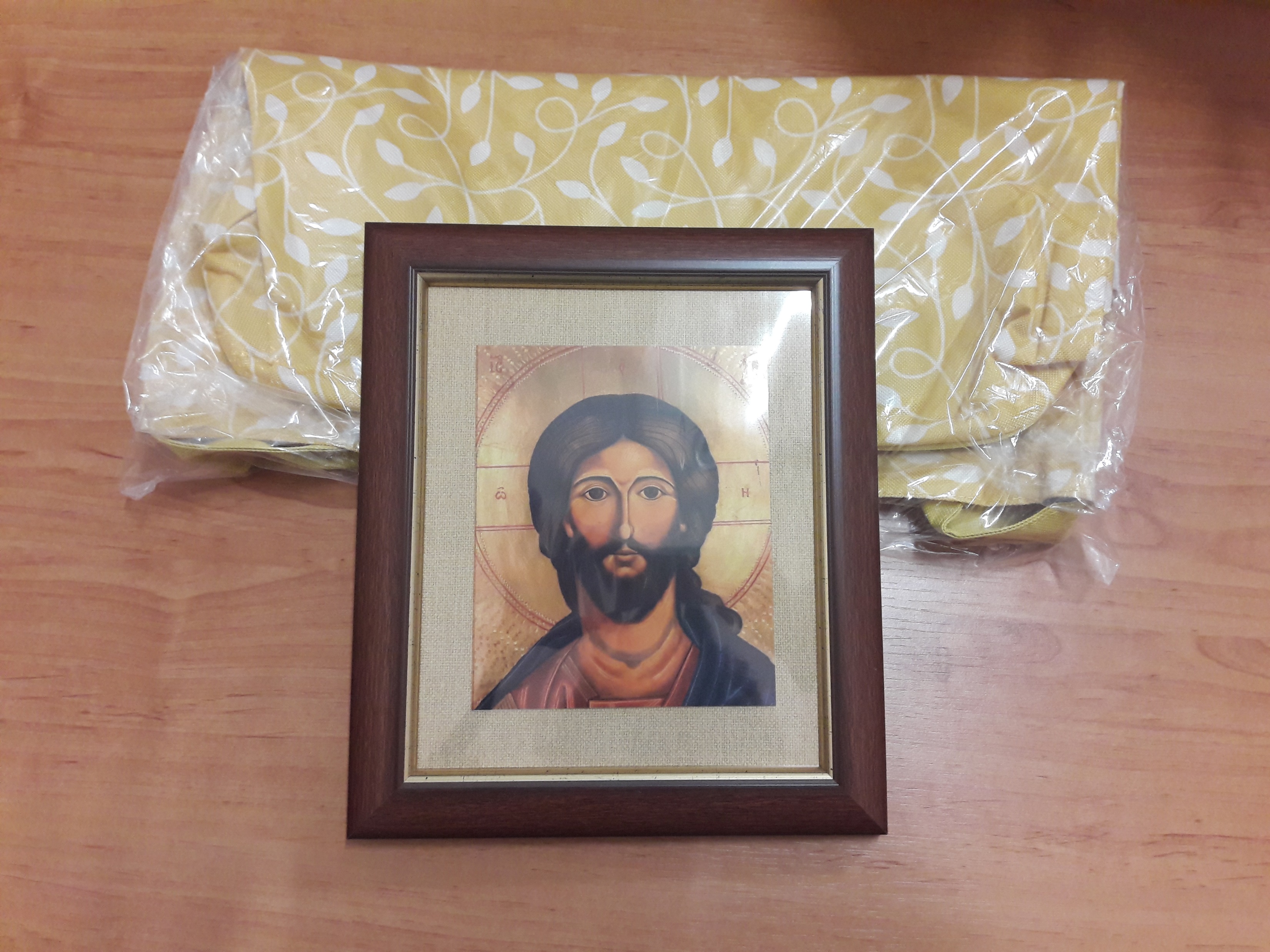 Cena za 1.miesto v II. kategorii učiteľ
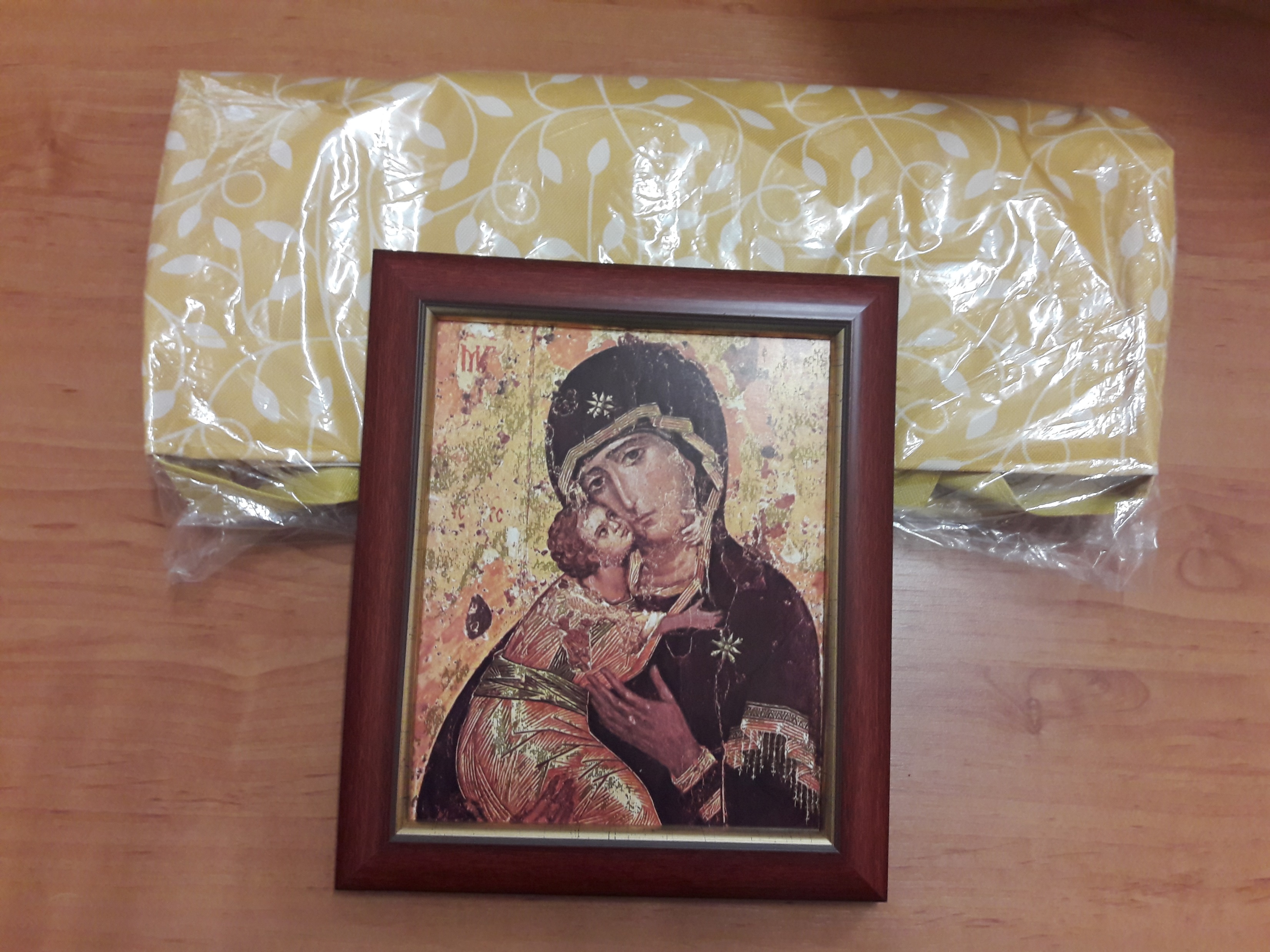 Ceny pre porotu 16. 4. 2024
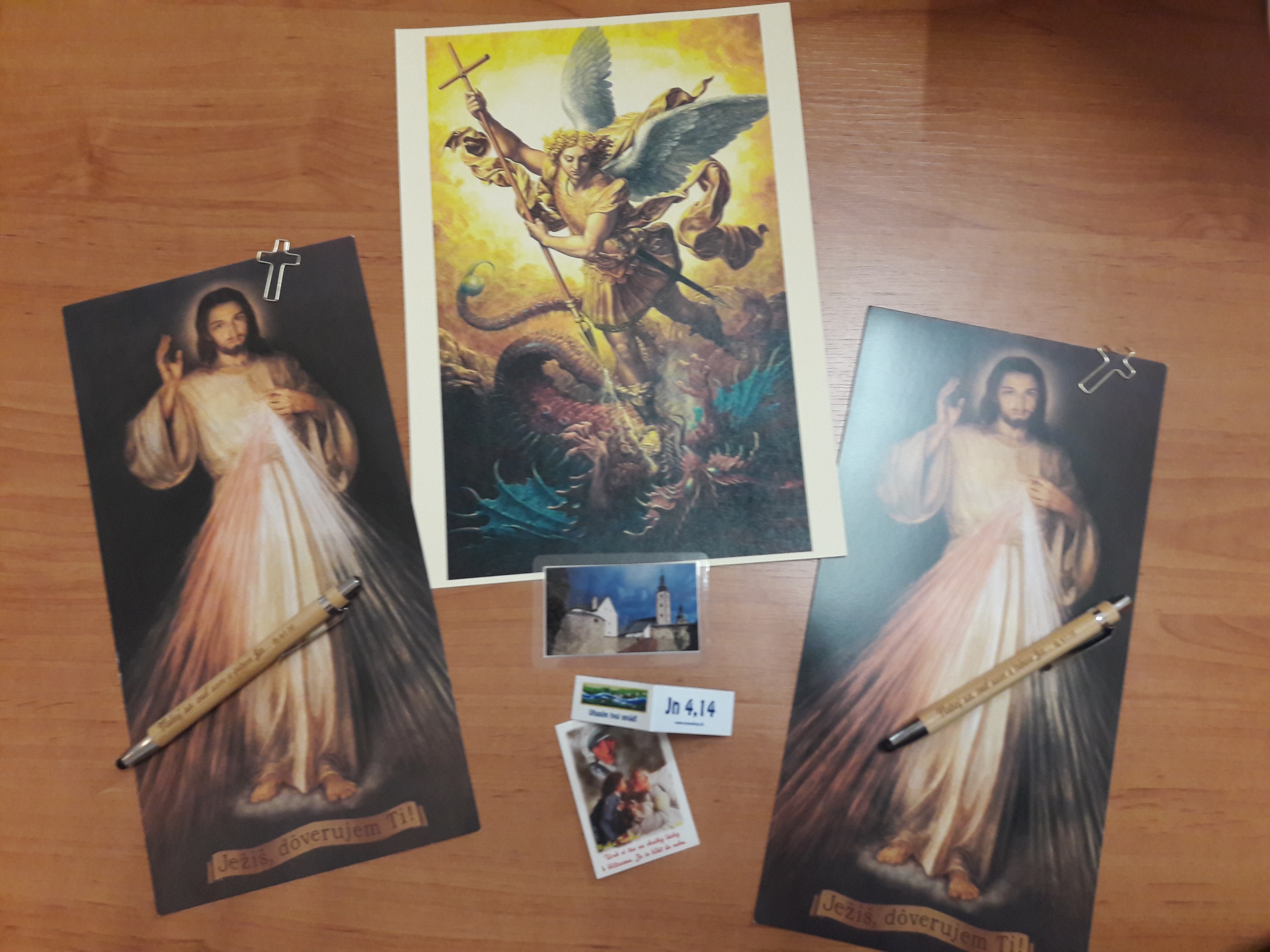 Ceny pre porotu 17. 4. 2024
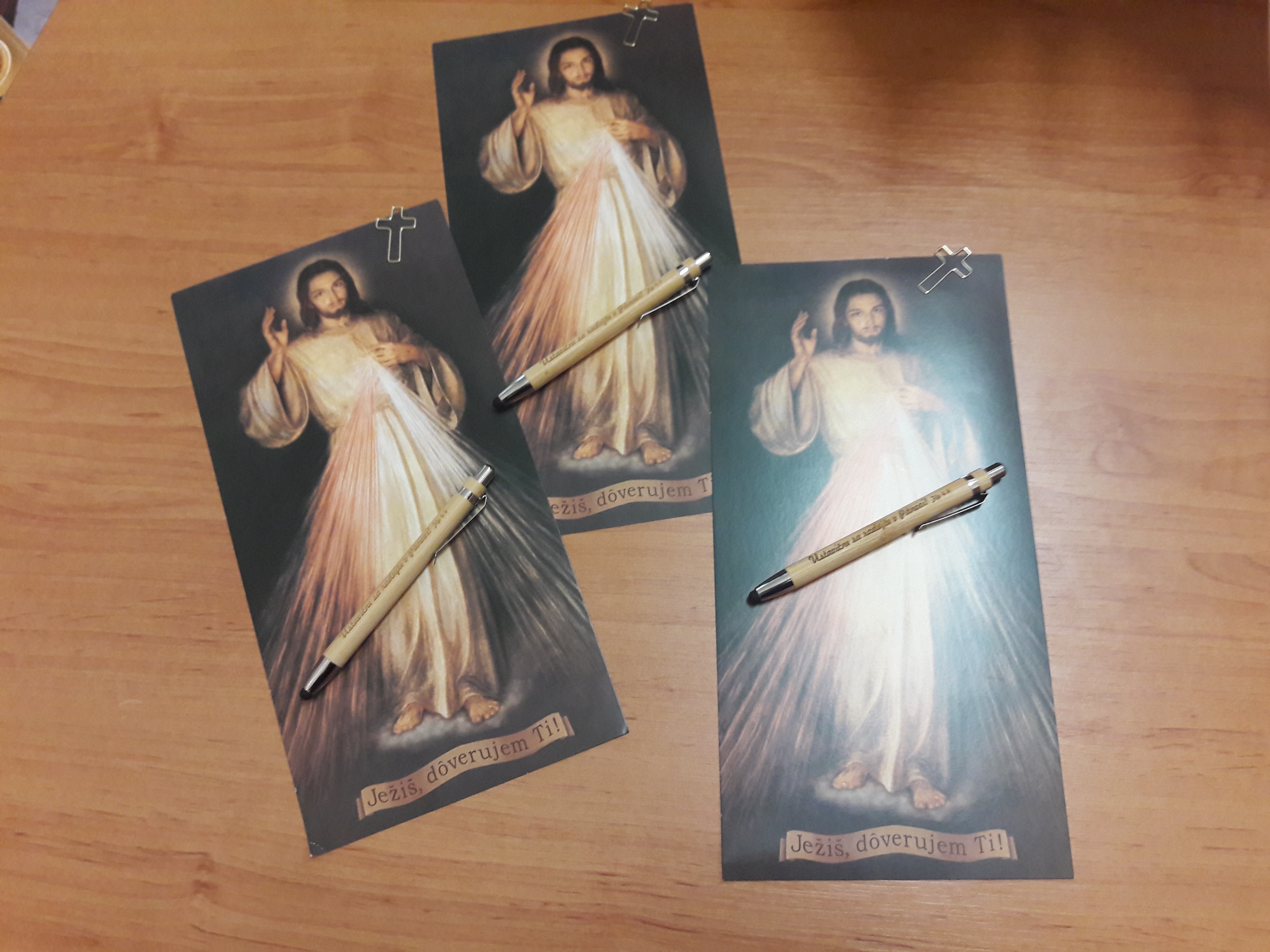